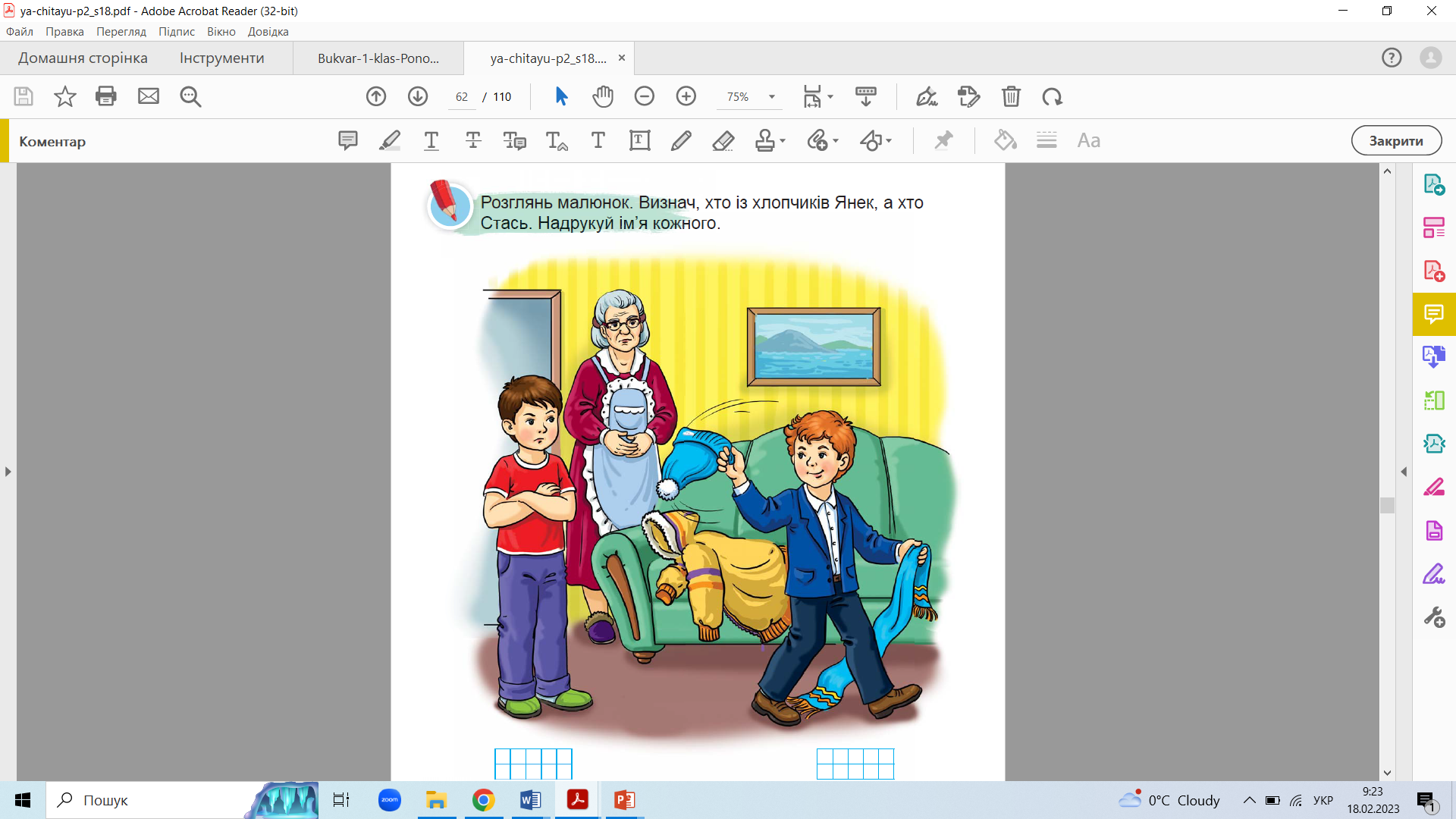 Навчання грамоти
Читання
Післябукварний період
Урок 96
Оповідання Олександра Мітта
«У гостях і вдома»
Налаштуйся на урок
Уже дзвінок нам дав сигнал:
Працювати час настав.
Тож і ми часу не гаймо 
Роботу швидше починаймо.
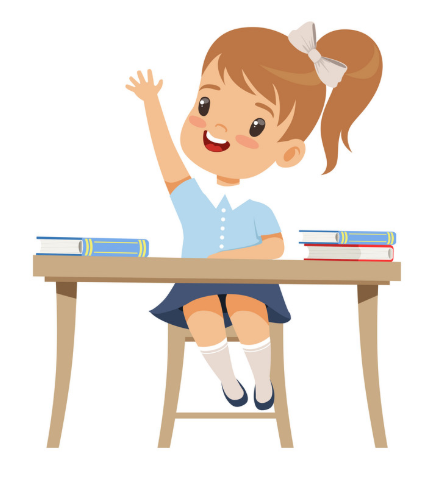 Очікування від уроку
Розглянь персонажів мультфільму «Головоломка». 
Вибери емоцію, з якою ти очікуєш урок
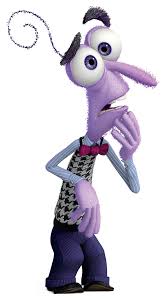 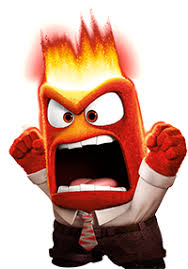 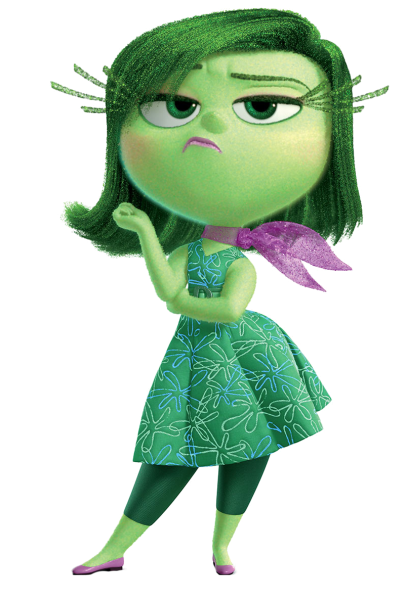 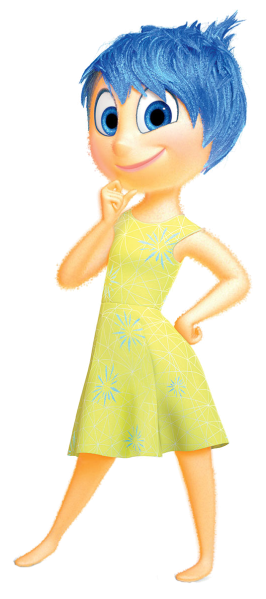 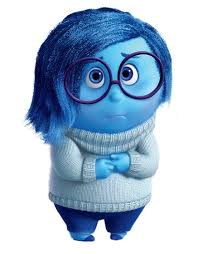 страх
радість
сум
гнів
огида
Робота з чистомовкою
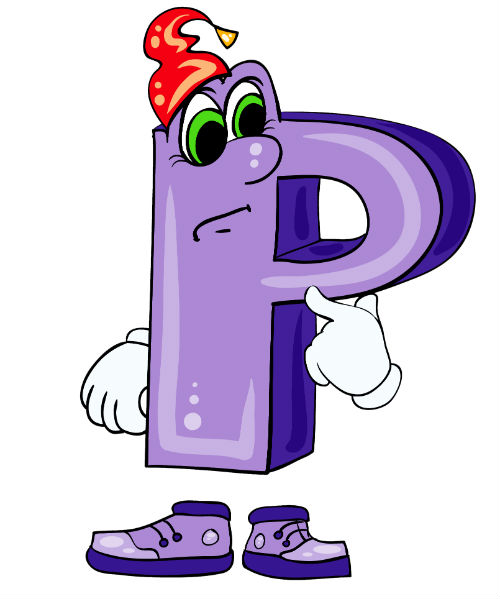 Я зараз з буквою «Р» один
Перерахую всіх тварин:
Риба, тигр, верблюд, борсук,
Рак з клешнями замість рук,
Рись, рисак і кенгуру,
Кріт до себе ліз в нору,
Нерпа і жирафа гарна,
Зебра, морж, корова, сарна,
Ще черепаха, носоріг,
Більш пригадати я не зміг!
Прочитай швидко склади
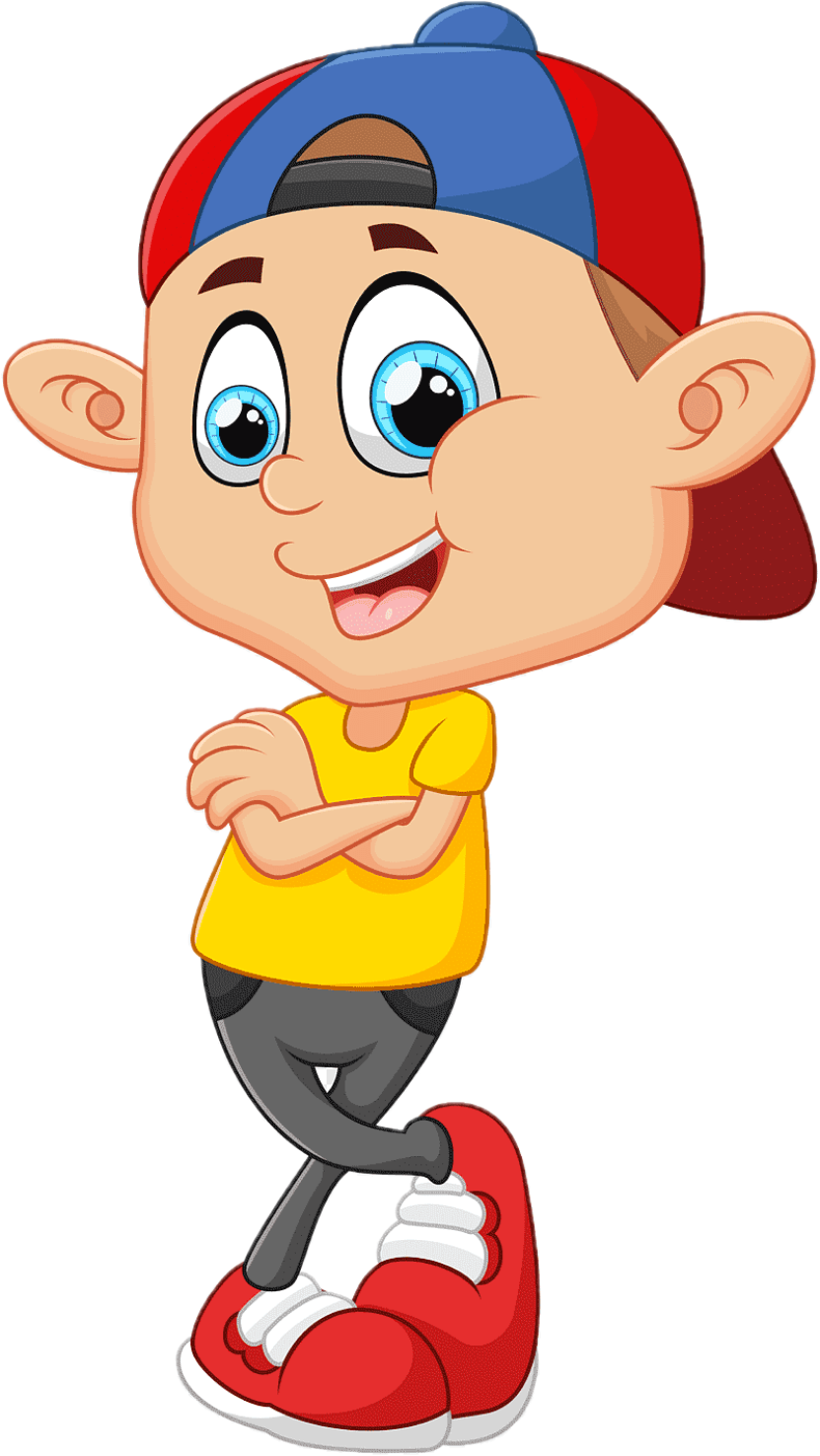 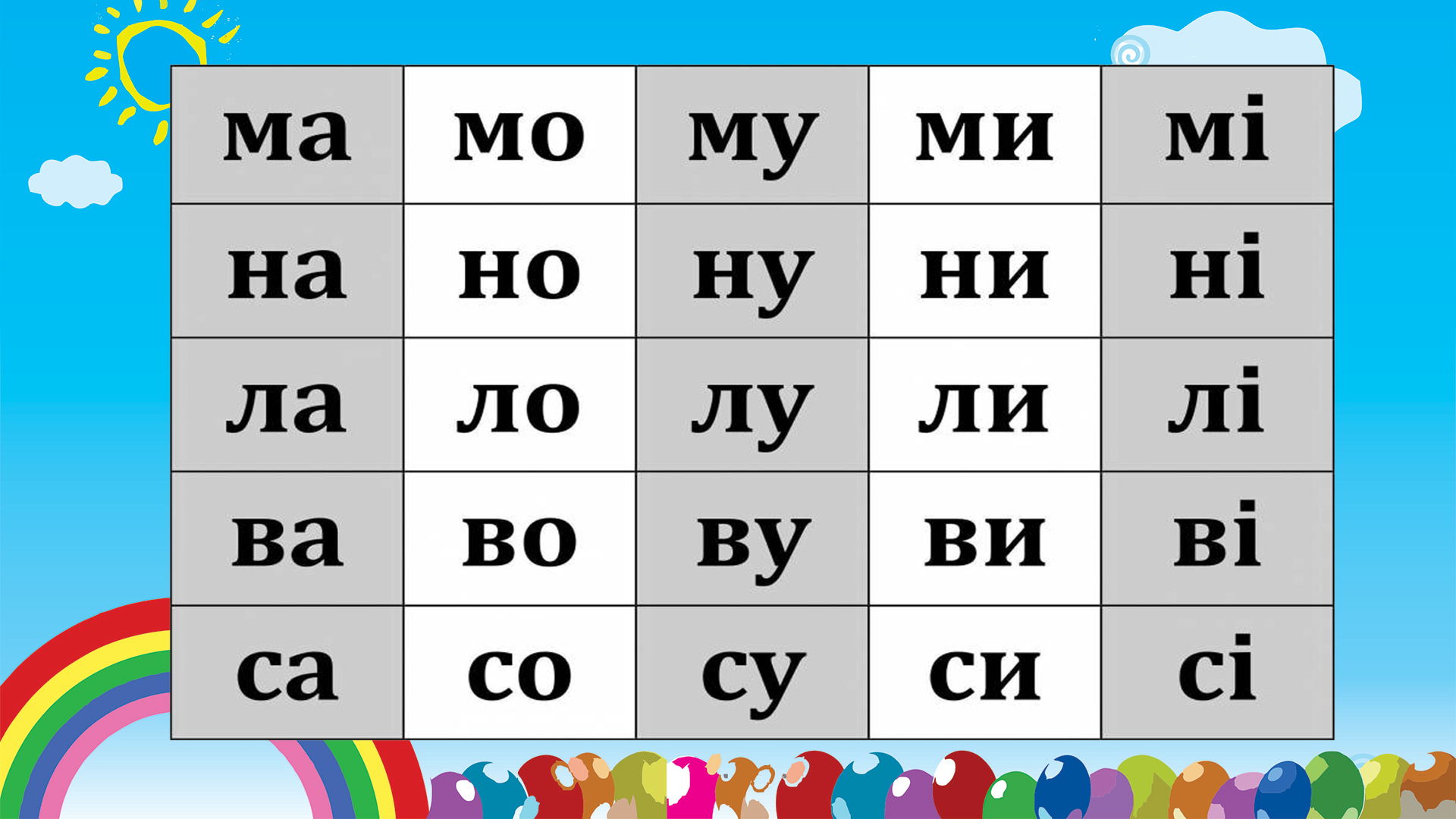 Прочитай швидко склади
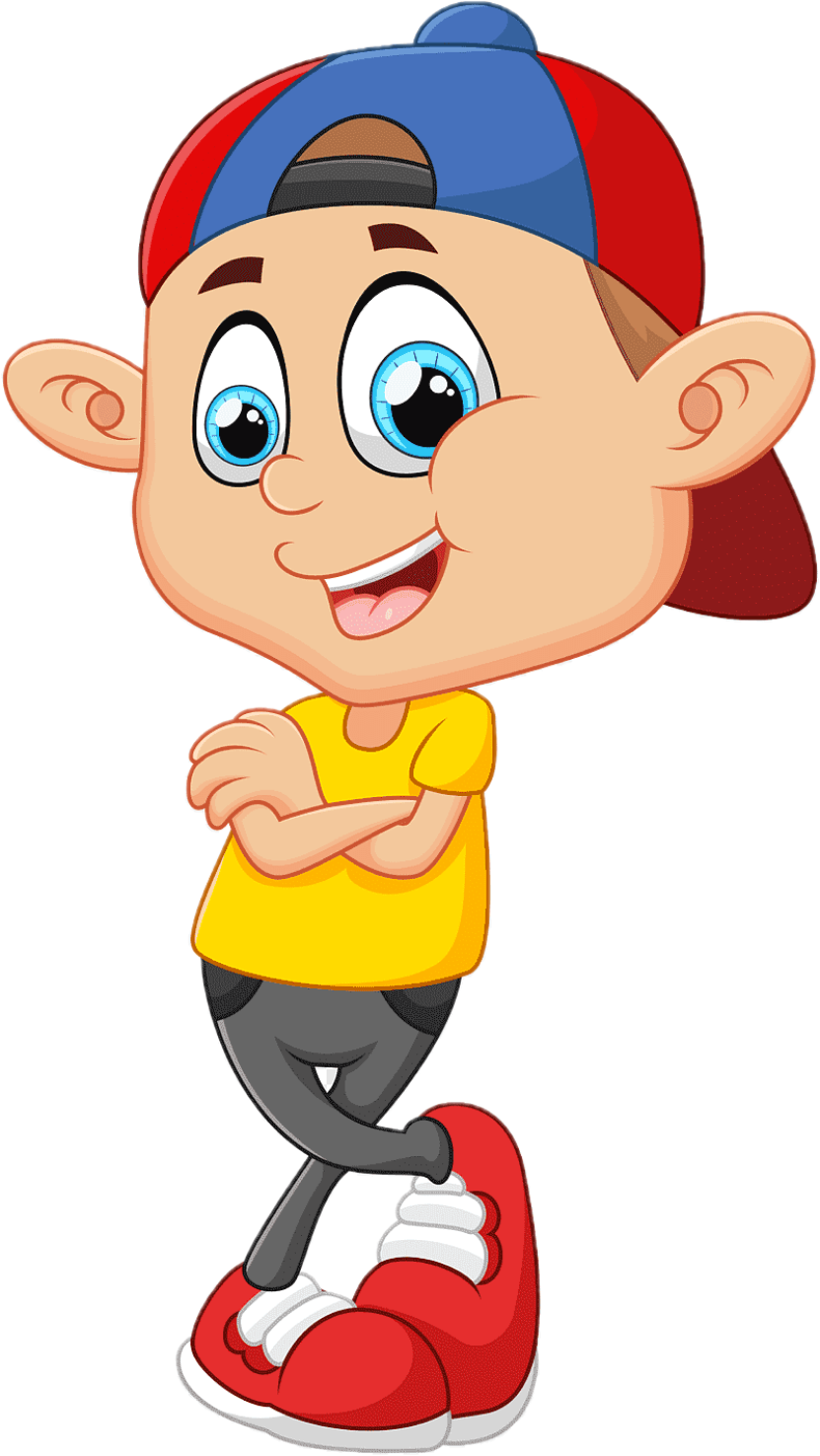 Повідомлення теми уроку
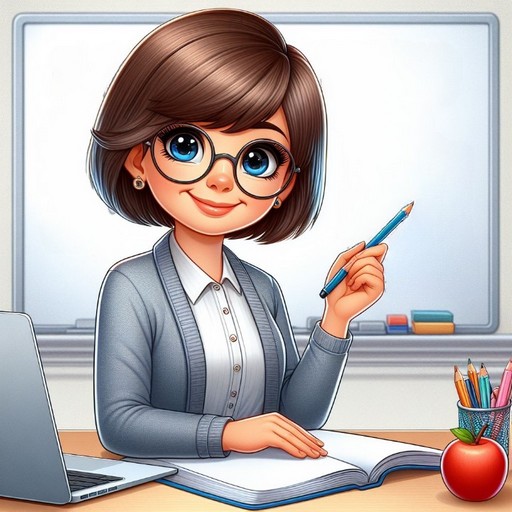 Сьогодні на уроці читання ми удосконалимо навичку виразного читання тексту, відповідатимемо на запитання за змістом прочитаного,
Побудуємо звукові схеми, поділимо слова на склади.
Починаємо з розминки. 
Прочитай вірш Щебетунчика
Добрий
Він на вулиці хлопчик приємний:
і малих захищає, і чемний.
А як прийде додому — сестричку
він щоразу тягà за косичку.
                       Йосип Курлат
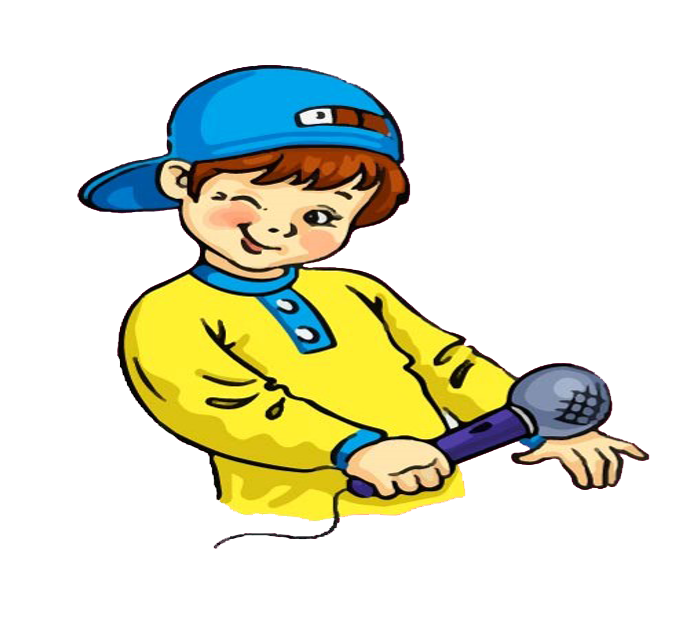 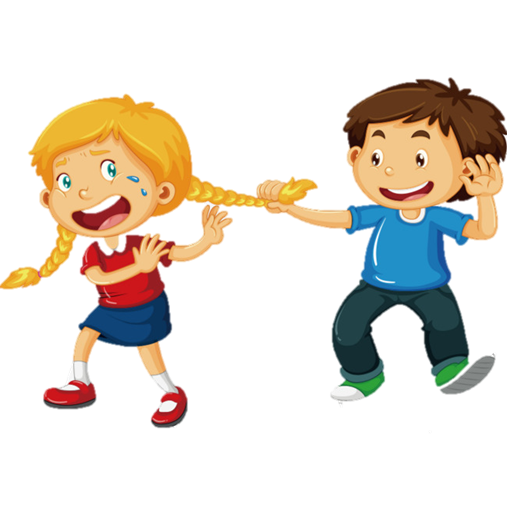 Про що, на твою думку, йтиметься в наступному тексті?
Підручник.
Сторінка
78
Прочитай текст
У гостях і вдома
     Прийшов Янек до Стася в гості. Пальто повісив на вішалку. Витер черевики об підстилку. Зачесав волосся перед дзеркалом. Сказав бабусі: «Добрий день!» — і пішов у кімнату до товариша.
     — Бачиш, Стасю, який твій товариш акуратний і ввічливий, — сказала бабуся.
     Посиділи хлопці, подивилися книжки. Потім Янек запросив:
     — Ходімо тепер до мене.
     Прийшли вони до Янека. Удома кинув Янек пальто в один куток, шапку — в інший і гукає до бабусі:— Бабуню, то я зі Стасем. Повісь  
 моє пальто і шапку!
Олександр Мітта
Підручник.
Сторінка
78
Запитання до уважного читача
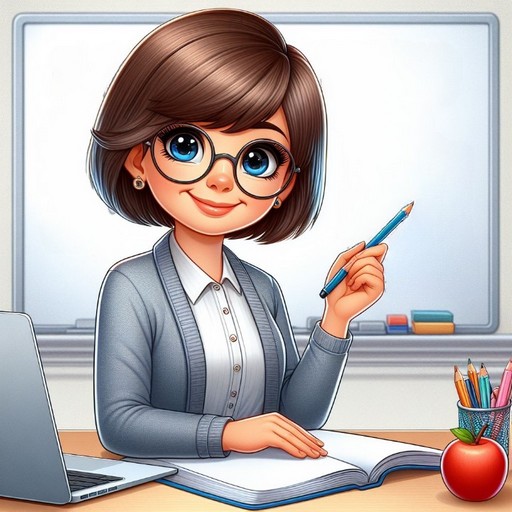 Як звали хлопчиків?
Хто до кого прийшов у гості?
Як вів себе Янек у гостях?
Що подумала про нього бабуся Стасика?
Чим займалися хлопчики?
Що вирішили зробити потім?
Як вів себе Янек удома?
Що ти думаєш про поведінку кожного хлопчика?
Кому з них хочеш дати пораду, яку саме?
Фізкультхвилинка
Розглянь малюнок. Визнач, хто із хлопчиків Янек, а хто — Стась.
1. Прочитай ту частину тексту, яка відповідає малюнку.
2. Прочитай, як вів себе Янек у гостях.
3. Як думаєш, чому Янек по-різному поводився  у гостях і вдома?
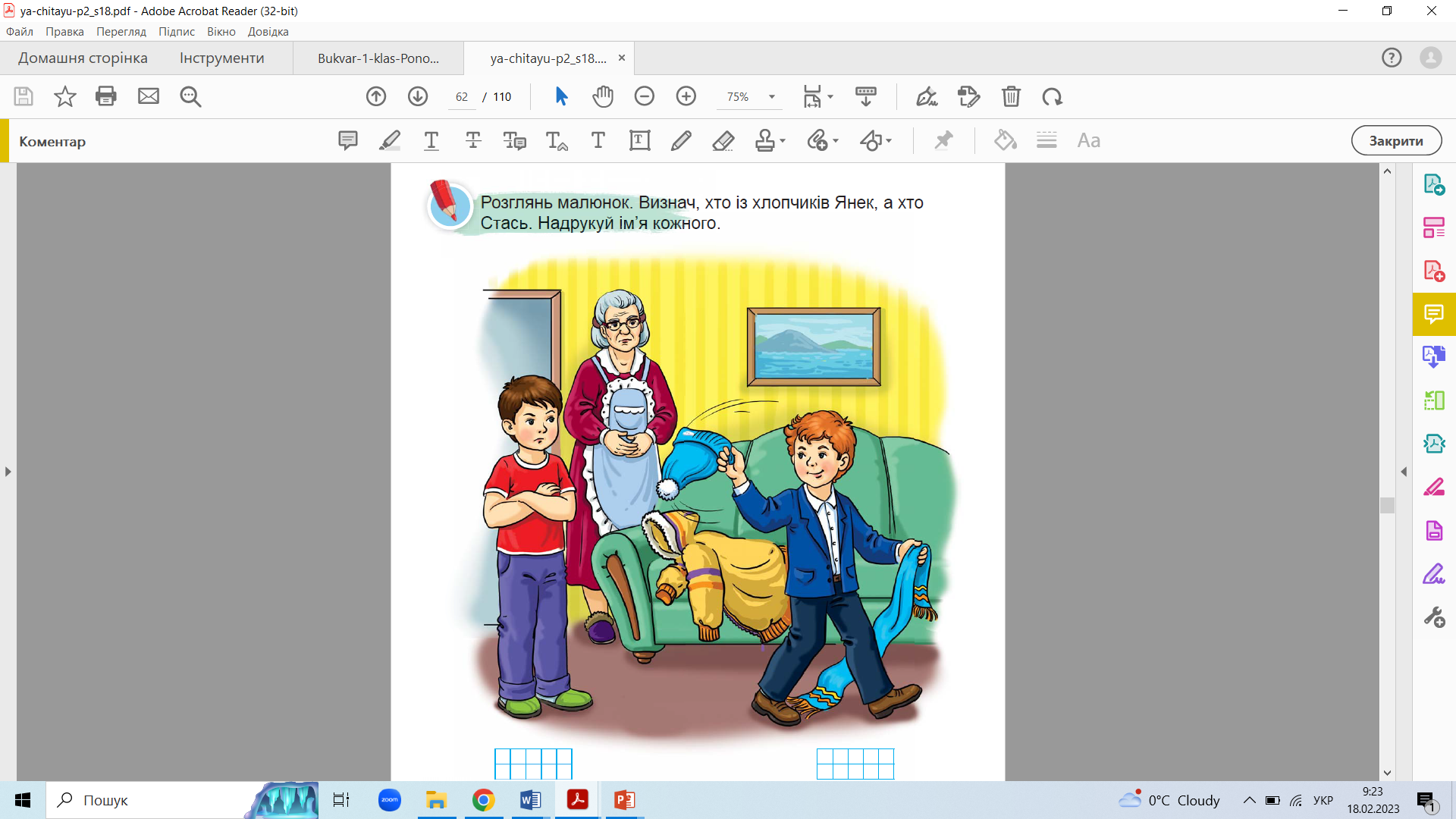 Стась
Янек
Підручник.
Сторінка
79
Читаємо швидко
Янек
товариш
Стась
акуратний
гості
хлопці
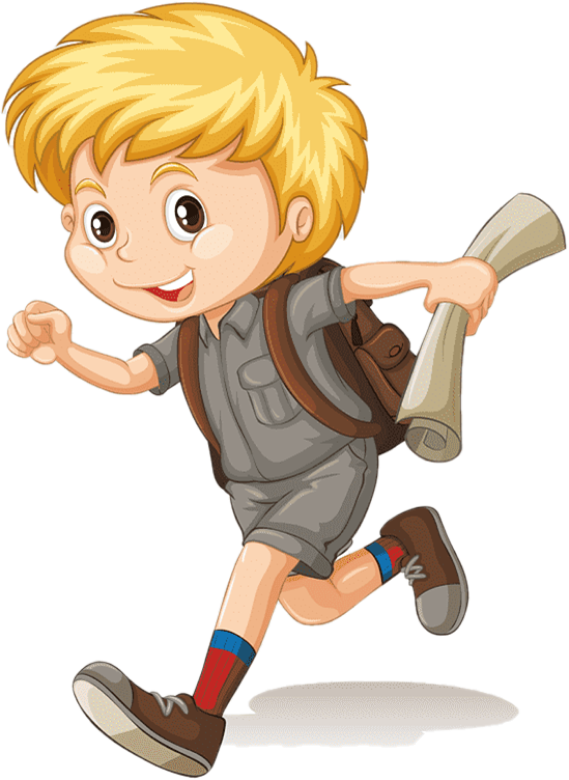 пальто
удома
бабуся
шапка
Вправа «Продовж речення»
Прийшов Янек до…
Зачесав волосся…
Бачиш, Стасю, який твій…
Посиділи хлопці,…
Удома кинув Янек пальто…
Повісь моє пальто…
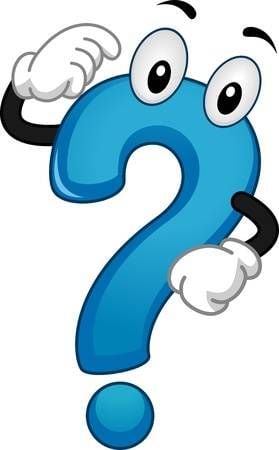 Гра «Так чи ні?»
Спочатку хлопці прийшли в гості до Янека.
Янек повісив пальто у шафу.
Янек сказав бабусі Стася «Добрий день!».
Бабуся похвалила гостя.
Хлопці подивилися мультики.
Потім хлопці прийшли додому до Янека.
Янек акуратно поклав свої речі до шафи.
Попросив бабусю розвісити його речі.
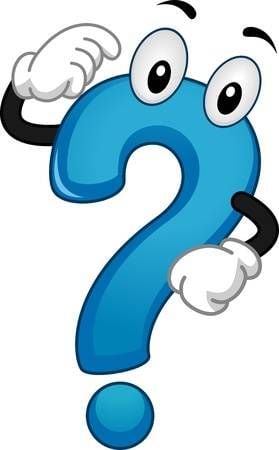 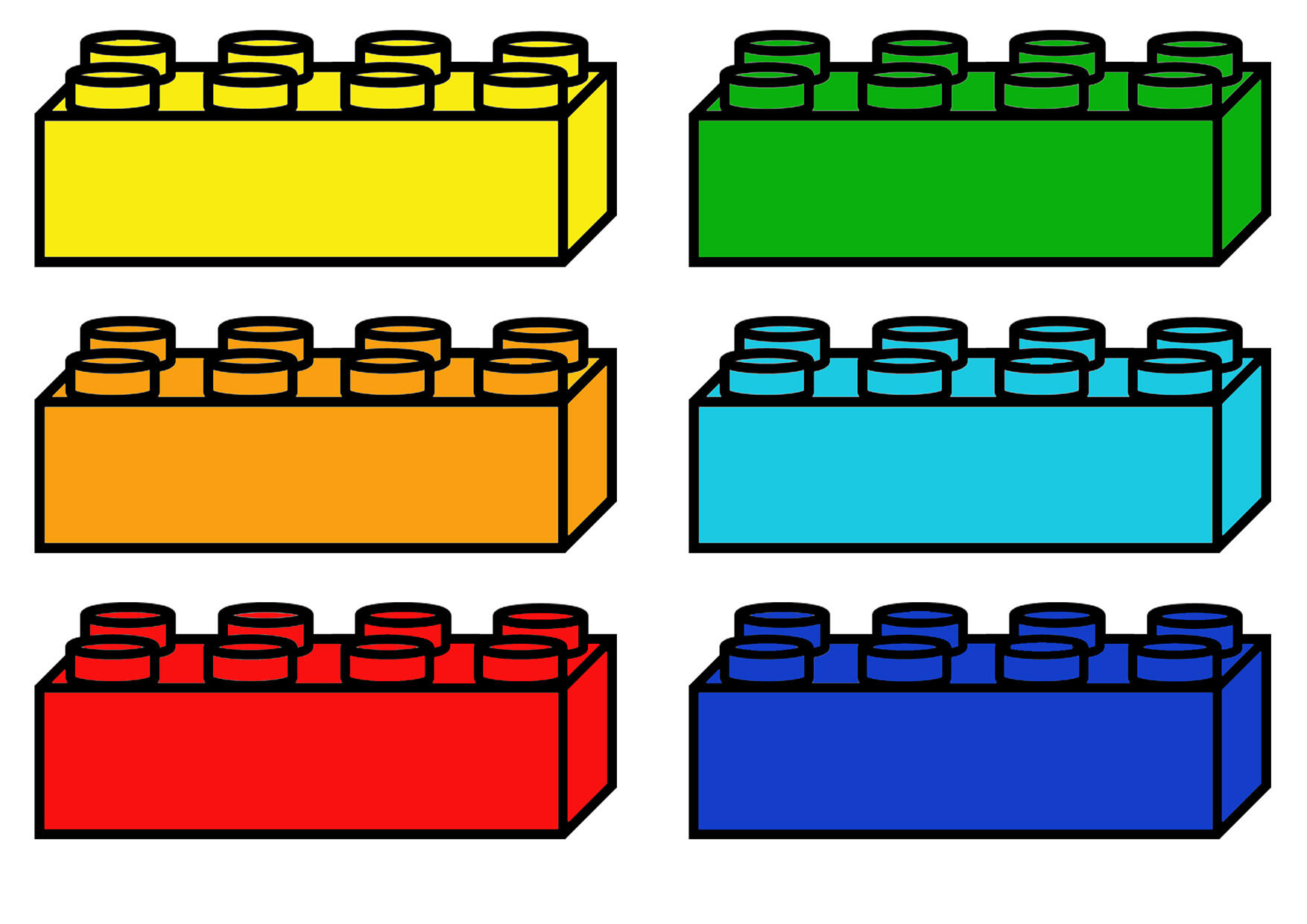 ні
так
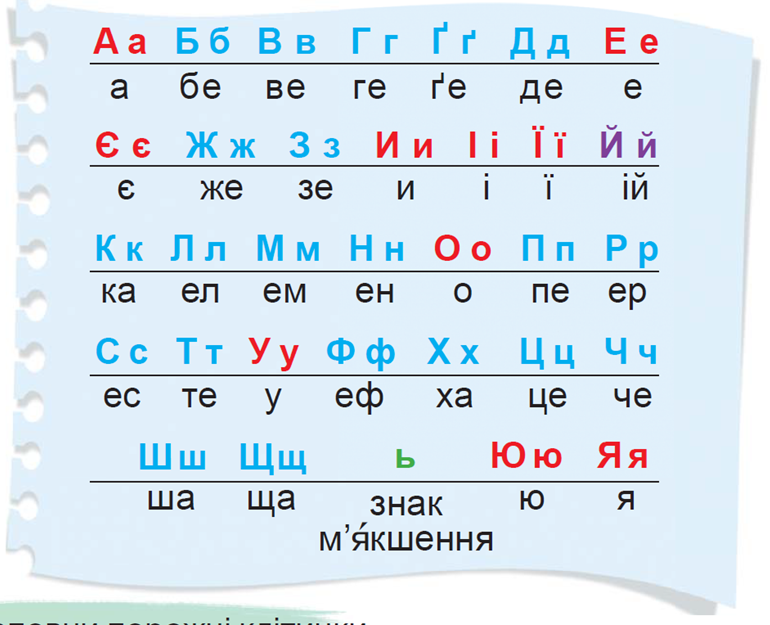 Робота в зошиті
Прочитай слова. Що вони позначають? Надрукуй імена за абеткою
Ганнуся
Стась
Янек
Марічка
Ілько
– о –: о = о
– – о =
о =  – о
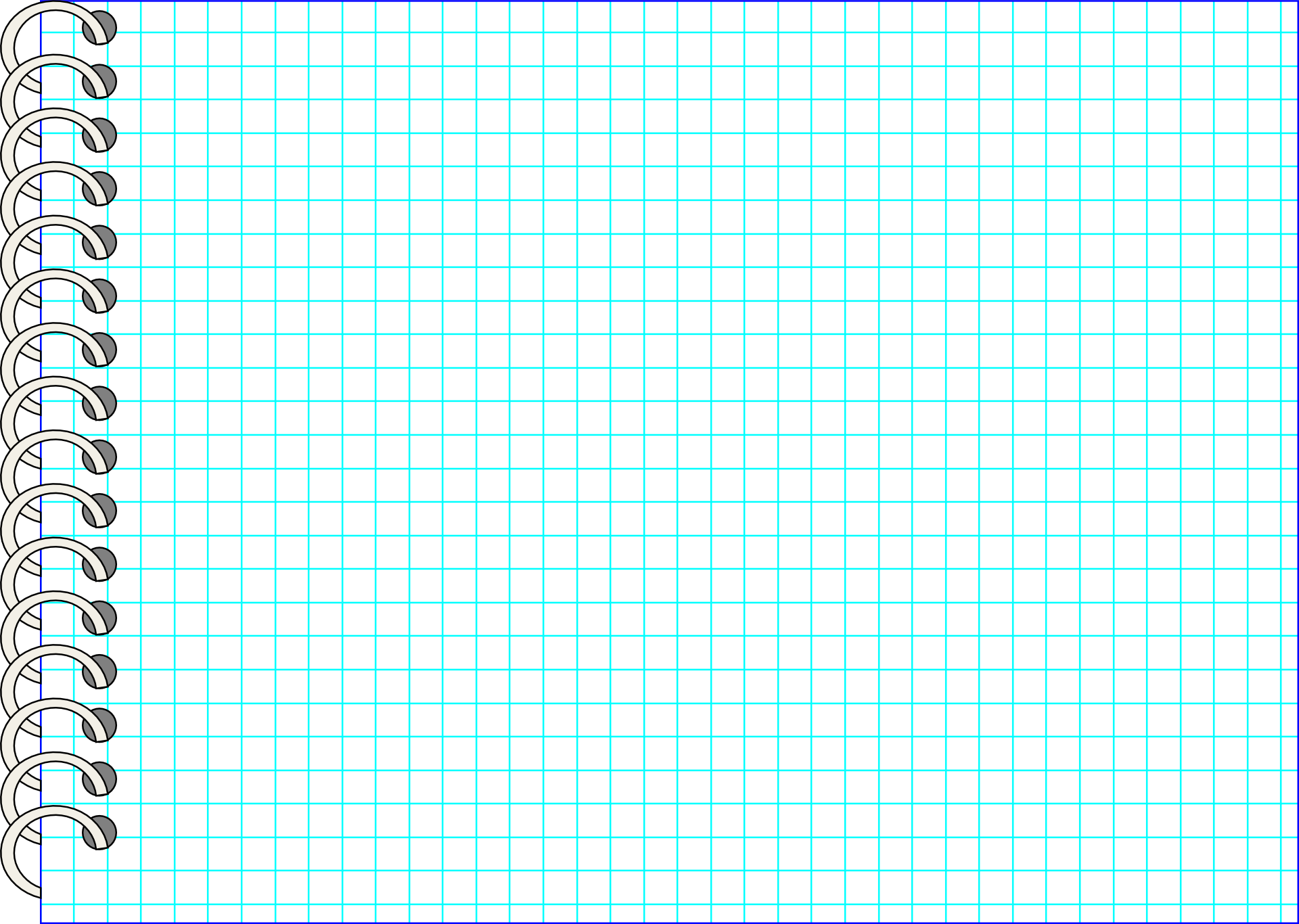 Ганнуся,
Ілько,
Стась,
Марічка,
= о – о –
Янек.
Побудуй звукові схеми слів, 
в яких різна кількість звуків і букв. Поясни, чому.
Вправа «Мікрофон»
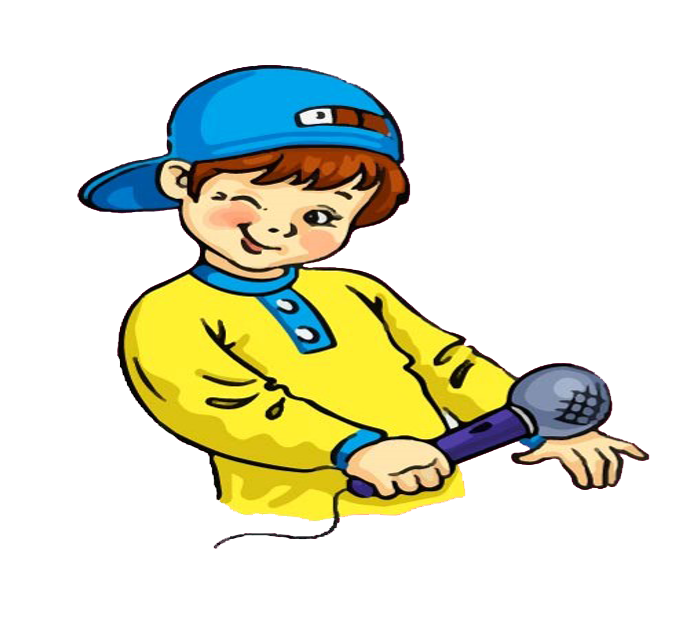 Про що читали на уроці? 
Для  чого, на твою думку, автори вірша й оповідання написали свої твори.
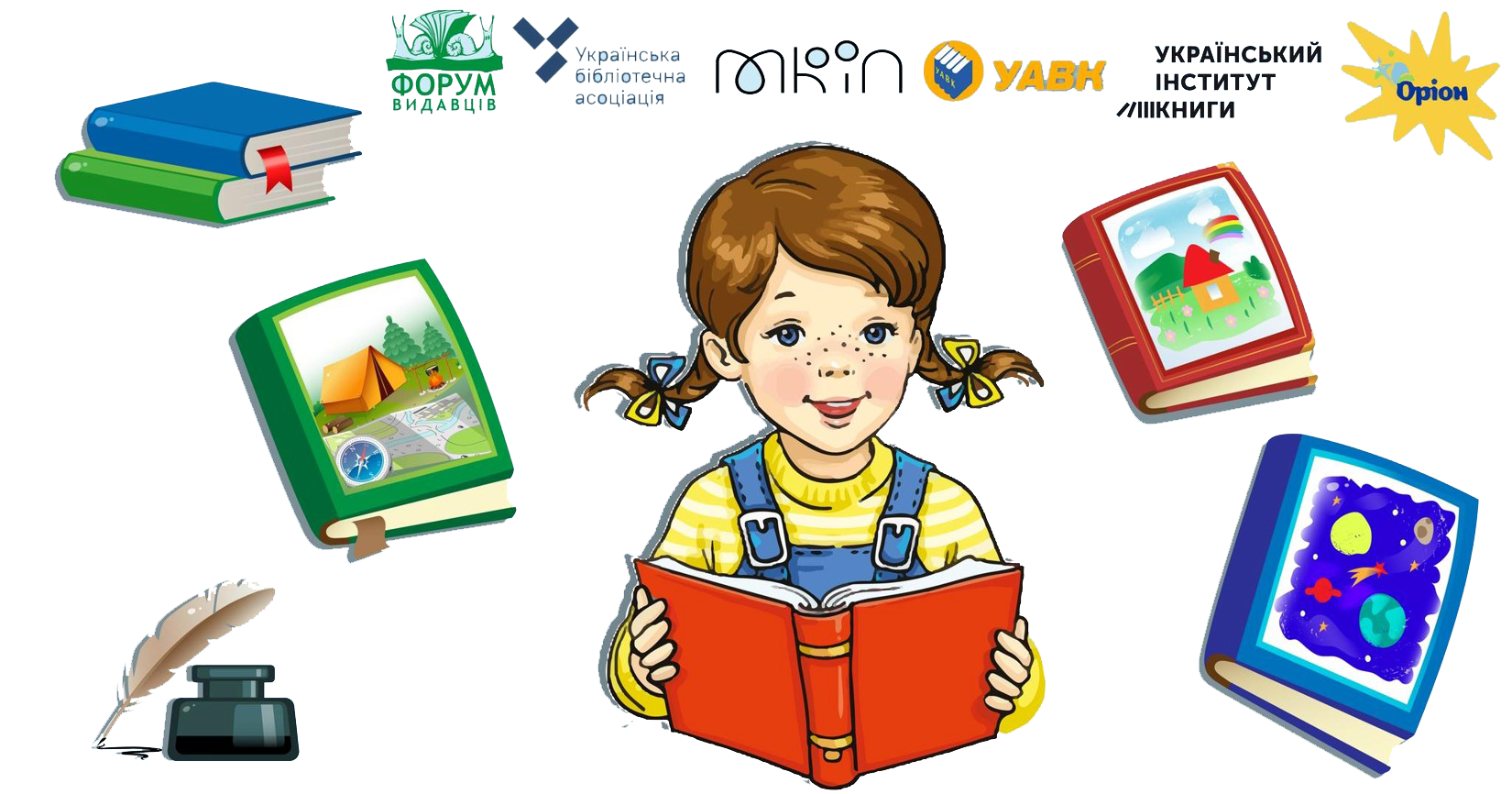 Online завдання
Відскануй QR-код або натисни жовтий круг!
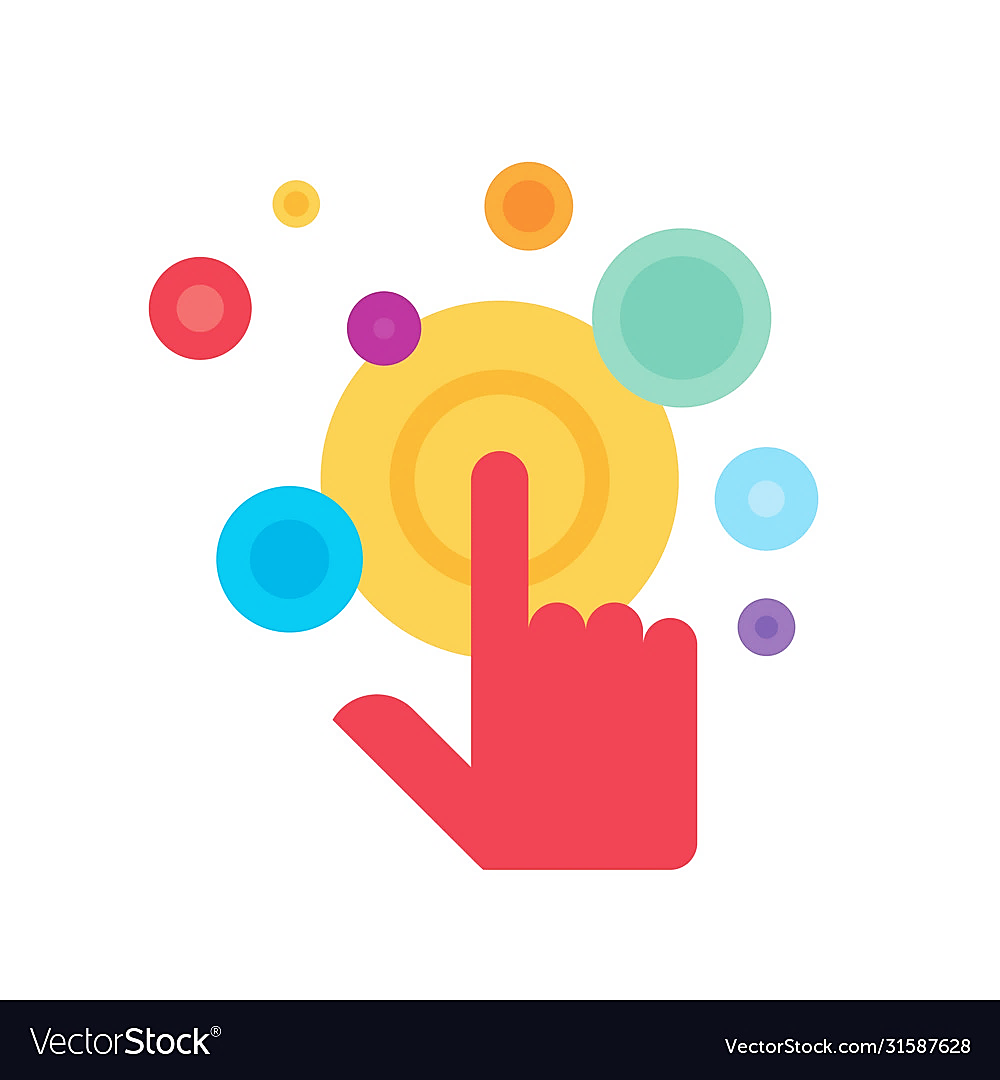 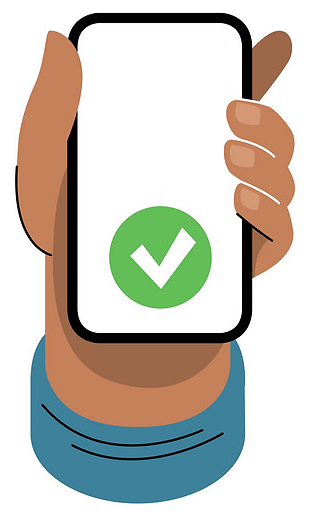 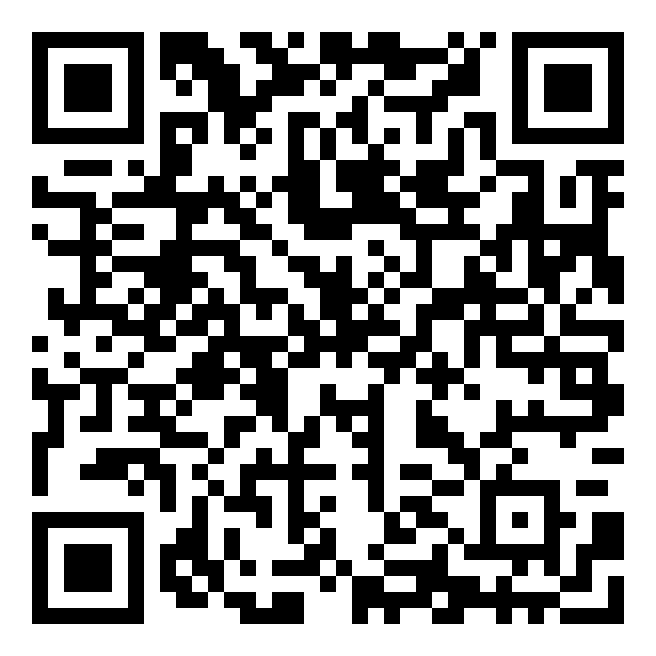 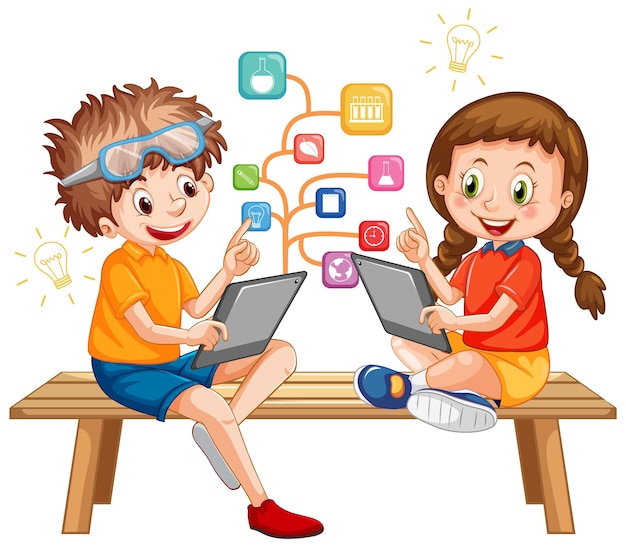 Рефлексія. Вибери емоцію, що відповідає твоєму настрою в кінці уроку.
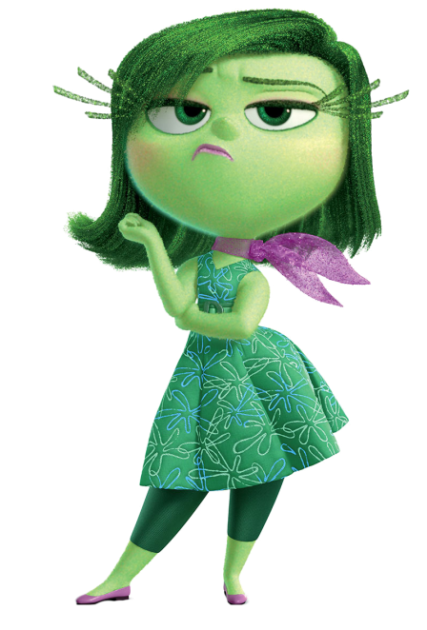 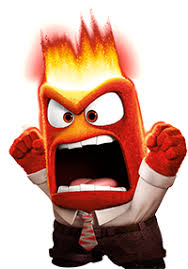 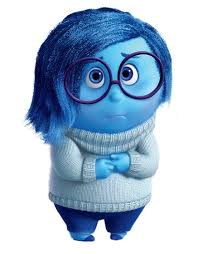 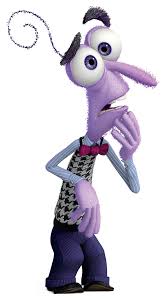 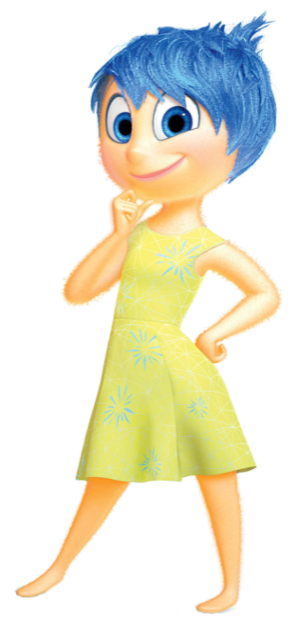 сум
страх
гнів
огида
радість